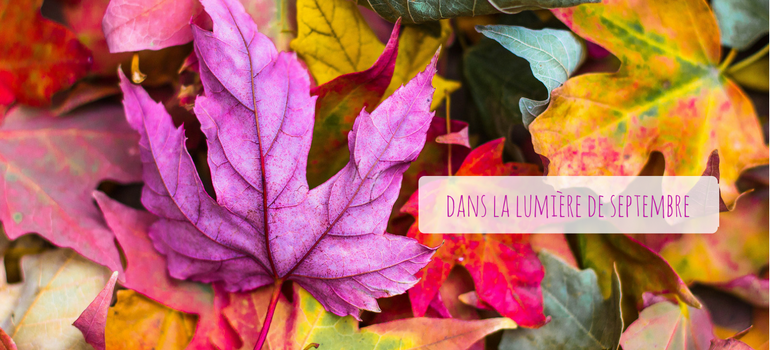 GOÛTERS MATERNELLES

- Septembre 2024 -
VENDREDI
LUNDI
MARDI
MERCREDI
JEUDI
4 septembre
5 septembre
6 septembre
3 septembre
2 septembre
Yaourt à boire abricot  
Brioche nature
Pain complet 
Samos 
Compote banane
Pain aux céréales 
Confiture abricot 
Compote fraise
Madeleine
Banane
Pain au lait 
Chocolat noir 
Pomme BIO
***
***
***
***
***
9 septembre
10 septembre
11 septembre
12 septembre
13 septembre
Pain traditionnel 
Kiri 
Pomme BIO
Lait nature 
P’tit moelleux nature
Pain au lait 
Chocolat noir
Pain complet 
Confiture fraise 
Poire
Yaourt à boire fraise 
Quatre-quart
Banane
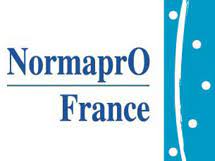 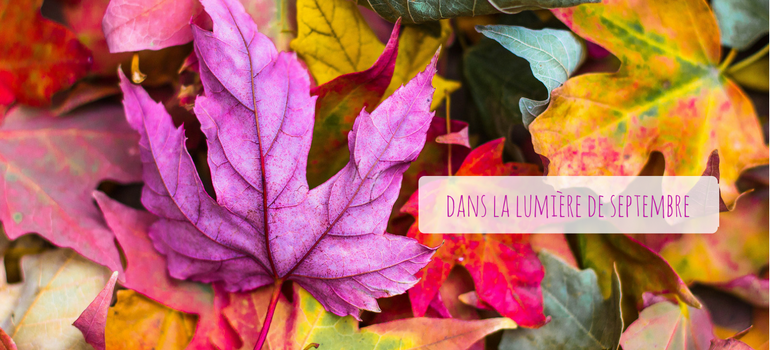 GOÛTERS MATERNELLES

- Septembre 2024 -
VENDREDI
LUNDI
MARDI
MERCREDI
JEUDI
16 septembre
17 septembre
18 septembre
19 septembre
20 septembre
Yaourt à boire abricot
Madeleine chocolat
Yaourt à boire fraise
Petit beurre 
Prune
Pain traditionnel 
Vache qui rit 
Compote pomme
Pain céréales
Chocolat noir
Brioche
Confiture abricot
Compote fraise
***
***
***
***
***
24 septembre
23 septembre
25 septembre
26 septembre
27 septembre
Pain au lait  
Chocolat noir
Compote banane
Lait nature 
P’tit moelleux marbré
Banane
Pain céréales 
Confiture fraise
Pain traditionnel 
Confiture fraise 
Compote pomme
Yaourt à boire abricot 
Sablés
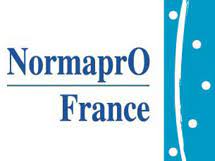 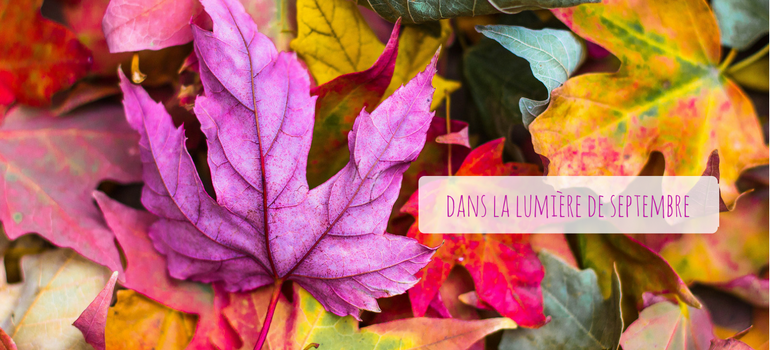 GOÛTERS MATERNELLES

- Septembre 2024 -
VENDREDI
LUNDI
MARDI
MERCREDI
JEUDI
30 septembre
Pain complet 
Vache picon
Compote fraise
***
***
***
***
***
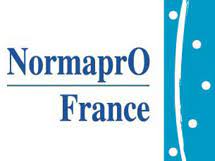